Bettermarks: ein adaptives Mathematik-Lernsystem, das Schülern hilft und Lehrer entlastet
Manfred Raggl, BRG Dornbirn-Schoren
eEducation-Fachtagung, 07.11.2019
Inhalt
Ausgangspunkt - Vision
Schülersicht
Lehrersicht
Einsatzmöglichkeiten

Christina Zraunig
Ausgangspunkt – Vision (Wunsch)
Hattie-Studie
Ministerium (NZL) stellt digital Diagnose-, aber auch Unterrichtsmaterialien zur Verfügung
Wunsch: BMBWF stellt über die IKM hinaus solche unterstützenden Materialien zur Verfügung.
Schülersicht
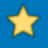 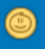 …das Schülern hilft
durch:
Sofortiges Feedback
Tipp für 2. Versuch
Präsentation des Lösungsweges bei falscher Lösung
Jederzeit Möglichkeit des Nachschlagens der Theorie
Erkennen von Wissenslücken – Anbieten von Aufgaben zur Schließung derselben
…das Schüler motiviert
Device: Smartphone, Tablet oder PC
Durch sofortige Rückmeldung
Vergabe von Münzen und Sternen
Betty!?
Lehrersicht
…die Lehrenden entlastet:
Korrektur wird durch das Programm erledigt
Vorgegebene Aufgabenserien zu allen Lernzielen können einfach zugewiesen werden.
Möglichkeit, aus den bestehenden Aufgaben eigene Arbeitsblätter zusammenzustellen.
Lehrender erhält Rückmeldungen auf:
Klassenebene
Schülerebene
Aufgabenebene
Einsatzmöglichkeiten laut Bettermarks
Als vollwertiger Schulbuchersatz (auch Theorieteile)
Arbeitsheft (über 100000 verschiedene Aufgaben)
Als Test-Tool (vorgefertigte oder eigene Tests)
Smartboard-Tool
Wie setze ich Bettermarks ein?
Hausübung
Lernzielkontrolle
Zusatzübungen bei Nichterreichung von Lernzielen, auch auf individueller Basis
Differenzierung („Erweitertes Niveau“)
Förderunterricht
Zum „Wachhalten“ von Basisfertigkeiten
Weiterführende Links
Österreichische Seite:http://at.bettermarks.com
http://at.bettermarks.com/wp-content/uploads/sites/1/lehrer-handbuch.pdf
Deutsche Seite mit Videos:http://de.bettermarks.com